أُخْتِي الصَّغِيرَةُ تَمْشِي
الأهداف التعليمية:
يُتَوقَّعُ منْكَ عزيزي التِّلميذ في نِهايةِ هذا الدَّرسِ أن تكونَ قادراً على :
١  - قراءةِ الدَّرس قراءَةً صحِيحَةً ومُعَبِّرةً مراعياً المدودَ والحركاتِ .
٢            - اِختِيارِ المعنى الصَّحيحِ للْكَلمَاتِ الجديدةِ .
٣                  - ربْطِ بَعض المُفرداتِ بمرَادفاتِها وأخْرى بأضْدَادِها .
٤                        - تمييزِ الأفْعالِ بحَسبِ حرَكَةِ آخرِها  .
5  - تقديرِ علاقاتِ الحُبِّ والرَّوابِطِ
 الأُسَرِيَّةِ بينَ أفرادِ الأُسْرةِ   .
أُخْتِي الصَّغِيرَةُ تَمْشِي
( 1 )
    كُنْتُ في الثَّامِنَةِ من عُمُرِي ، عِنْدمَا ولَدَتْ أمِّي أُخْتِي الصَّغِيرةَ نَدَى ،    
    وَسَافرَ أبي إلى خَارجِ الْبِلادِ ، و أمِّي مُوَظَّفَةٌ .
     قَالَتْ أُمِّي : نَحْنُ أمَامَ مُشْكِلَةِ نَدَى ،
      وَنَحْتَاجُ إِلى حَلٍّ. قُلْتُ : أنَا سَأَعْتَنِي بِها 
                         بَعْدَ عَودتِها مِنَ الْحَضَانَةِ في غِيابِكِ ،
                                  فَقَالَتْ : نَعَمْ ، وَلَكِنْ اِنْتَبِهْ 
                                    لِدُرُوسِكَ يَا سِنَانُ .
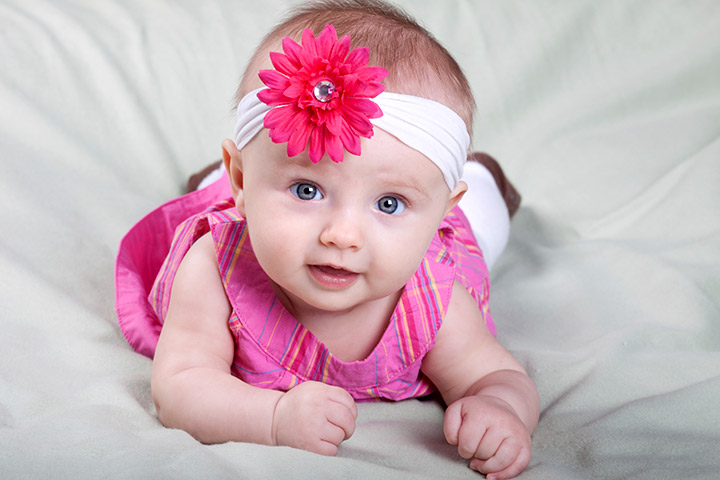 كَانَتْ نَدَى مُعْظَمَ الوَقْتِ نَائِمَةً ، وعِنْدَمَا تَبْكِي أُنَاغِيهَا كَمَا تفْعَلُ أمِّي حَتَّى تّنَامَ ، ثُمَّ أنْصَرِفُ لأدْرُسَ أوْ أَلْعَبَ في زاوِيَةٍ قرِيبَةٍ مِنْهَا .
كَبِرَتْ نَدَى وبَدَأَتْ تَتَعَرَّفُ الأشْياءَ مِنْ 
 حَولِها ، وَتُصْدِرُ أَصْواتاً كأنَّهَا تُكَلِّمُنَا ،
                    فرُحْتُ أُعَلِّمُهَا نُطْقَ الْكَلَامِ ، 
                         فَأَقُولُ :مَا..مَا..بَا...بَا، 
                   حتَّى اسْتَطَاعَتْ أنْ تُقَلِّدَنِي .
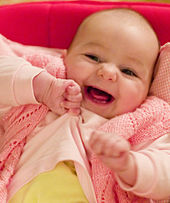 ( 3 )
    وَقَبْلَ أَنْ تُكْمِلَ أُخْتِي السَّنَةَ صِرْتُ 
أُمْسِكُ بِيَدِهَا لأُدَرِّبَهَا علَى الوُقُوفِ ،
        ثُمَّ المشِي .
      كَمْ كَانَتْ فَرْحَتُنا كَبِيرَةً عنْدمَا 
                     صَارَتْ نَدَى تَرْكُضُ
                        في أرْجَاءِ الْبَيْتِ ! .
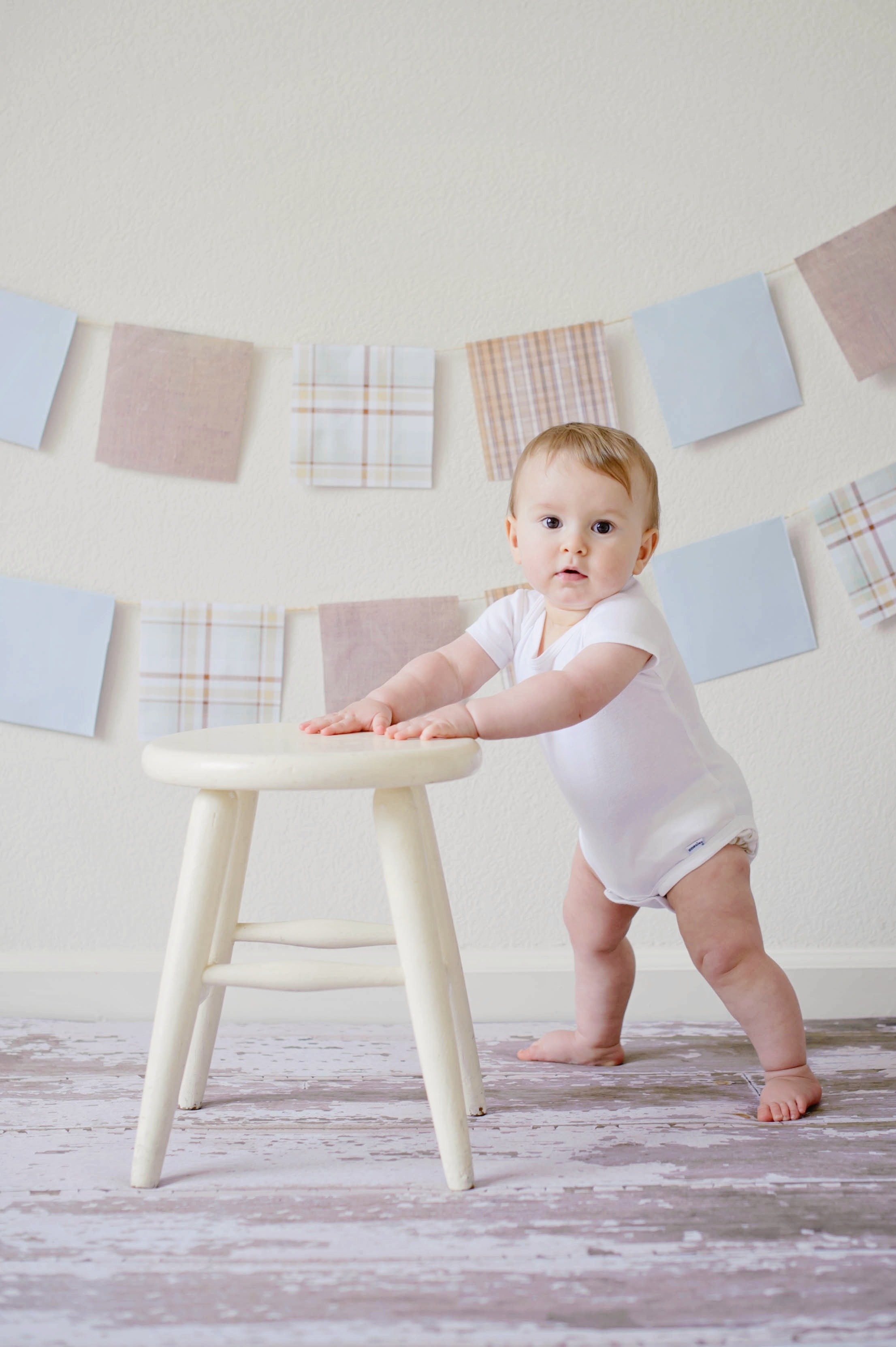 معانِي الْكَلِمَاتِ :
سأَعْتنِي بِها
مُعْظَمُ الوَقْتِ
أُنَاغِيها
.
الكَلِمَةُ
مَعْنَاها
أَكْثرُ الْوَقْتِ
أُكَلِّمُهَا
سَأَهْتَمُّ بِها
فِكَرُ الدَّرْسِ :
وُقوعُ الأُسْرةِ في مُشْكلةٍ بَعدَ وِلادةِ الطِّفلةِ الجديدةِ ندى
.
* مشكلةُ ندى غيابُ والديهَا عنِ المَنزِلِ
* عنايَةُ سالمٍ بأُخْتِه وتَدْريبِها على الْكلَامِ والمشي
* فرحُ الأُسْرةِ بِقُدرَةِ ندى علَى الوُقُوفِ ثُمَّ الْمَشِي
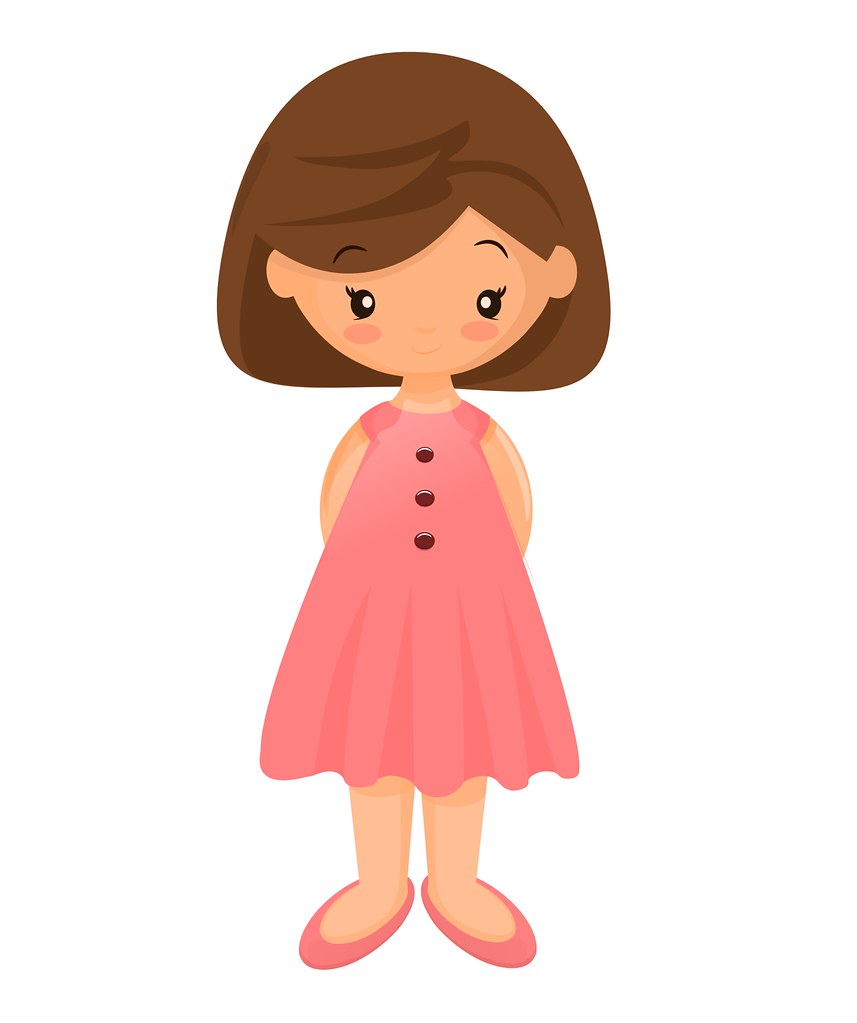 غَلْقُ الدَّرْس :
توجيهُ الأهلِ لمساعدةِ أبنائِهم في تحضيرِ الدَّرسِ و إنجازِ المطلوبِ في ورقةِ العملِ المرفَقَةِ .
 توجيهُ التَّلاميذِ لقراءَةِ الدَّرسِ وحلِّ التَّقييمِ ومُشاركتِه 
                                 مع معلَّميهم.
                                ختاما : سعادةُ الأُسرَةِ لا تَكونُ إلَّا بِمَحبَّةِ بَعضهَمْ 
                                  لبعضٍ و في تَعَاوُنِ الجميعِ في حَلِّ 
                                   المُشْكِلاتِ الَّتِي يُوَاجِهُونَهَا  .